Assignment Expectations
Honors Integrated Science
M. Fenton
2 + pages: 
  Smith 2
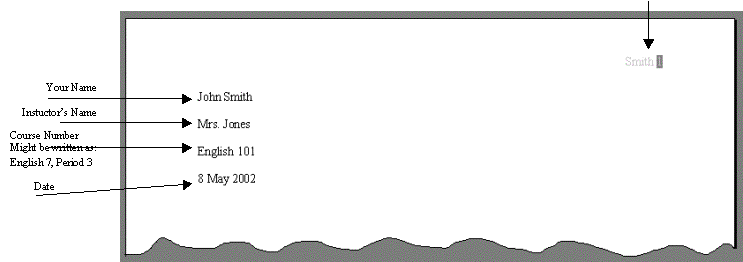 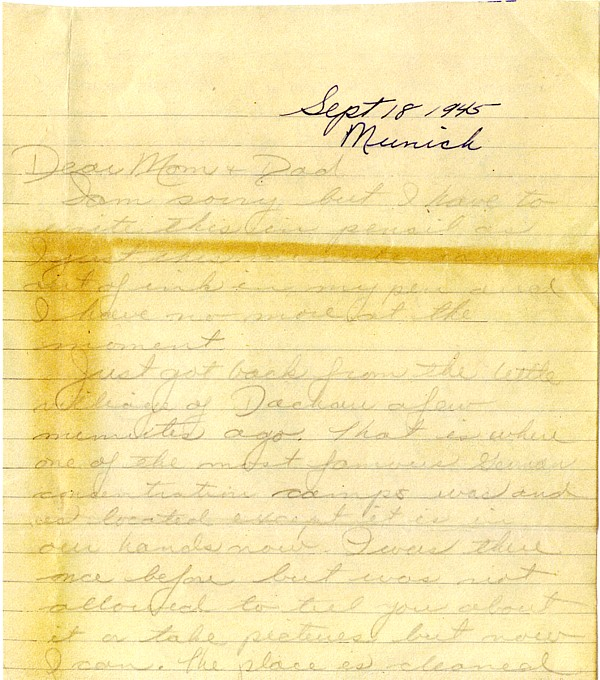 Upper LEFT corner
I can’t read this!
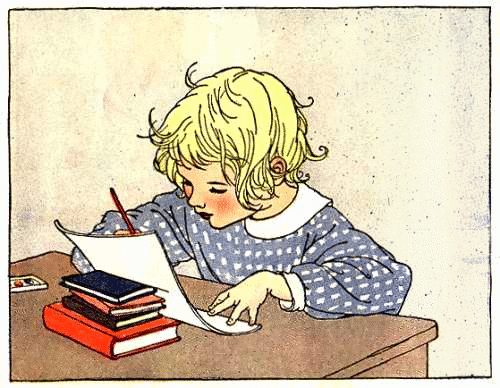 “#2. It gets hotter..” 

               What does?
All Work
Follow MLA rules, write in blue/black ink (or type), use complete sentences
Vocabulary: definitions
Define 20+  in your own words
Glossary says : “Adenosine triphosphate; energy-storing molecule that serves as the cells ‘energy currency’; stored energy of glucose is used to attach phosphate groups to ADP to form ATP”
Huh??
•  Your definition: Energy converted from glucose,      
     used by cells. ADP + P > ATP
example definitions
yes
no
Observation –Something noticed by the senses; facts, not inferences 

Inference – A guess using what you know
Quantitative- estimable according to quantity 


Experiment - test
Huh??
Vocabulary: assertions
Write at least 12 assertions using the vocabulary 

Each assertion relates 2 terms from your vocabulary list  
    An independent variable causes a change in the dependent variable

Use conjunctions to show relationships: causes, but,  although, however,  before, unless, when, since…
F		A		N		B		O		Y		S
For		And		Nor		But		Or		Yet		So
[Speaker Notes: The purpose of a conjunctive adverb is to show a relationship between clauses such as comparing or contrasting, showing a sequence of events, or showing a cause and effect. 
Accordingly
Additionally
Also
Besides
Comparatively
Consequently
Conversely
Finally
Further
Furthermore
Elsewhere
Equally
Hence
Henceforth
However
In addition
In comparison
In contrast
Indeed
Instead
Likewise
Meanwhile
Moreover
Namely
Nevertheless
Next
Nonetheless
Now
Otherwise
Rather
Similarly
Still
Subsequently
Then
Thereafter
Therefore
Thus
Yet]
example assertions
yes
no
The independent variable determines the outcome of the dependent variable
  
A theory is not quite a fact for one of its requirements is that it must be falsifiable.
Qualitative and quantitative are two different kinds of data. 

Since he did not observe her car, John inferred that Jane was not home
conjunctions = more complex writing
after
although
as 
also
additionally 
as long as 
because
before
besides
causes
determines
finally
how 
hence
however
in comparison
in contrast
instead
in order
in case
once
provided
rather than
since
so
similarly
still
than
then
that 
though
therefore
thus
unless 
until
whereas whether
what when where which